CE 3500
Transportation Engineering

Shockwave examples
February 9, 2011
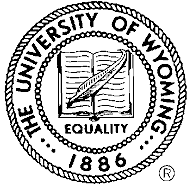 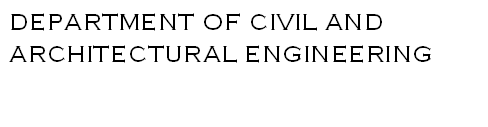 IN-CLASS EVALUATION
Pace of the class:

OK – 16.5
Fast – 4.5
Most unclear topic so far:

Generating an OD matrix – 7
Overall 4-step model process – 3
Most helpful things:

In-class examples
Posting slides
Reviewing previous classes
Things which I can do better:

More boardwork
More assignments (*)
Slow down on in-class examples
Too many slides to print
FOUR-STEP MODEL 
AND OD MATRIX
REVIEW
Back to the four-step model:
What I give you
What you do with it
Results from earlier step
Trip generation:
Survey results
Linear regression
Zone data
Calculate productions
Attraction equations
Calculate zone attractions
Trip distribution:
Zone productions
Zone attractions
Friction factors
Calculate trips starting
and ending in each zone
Update adjustment factors
Create OD matrix
Repeat until rows and columns add up correctly.
Mode choice:
Utility functions
Calculate proportions by bus and car
Zone data
Create OD matrices for bus and car
OD matrix
Route choice:
Vehicle OD matrix
Run route choice program
Network data
Roadway link volumes and travel times
Unraveling the mystery of OD matrices
Zone productions
Zone attractions
Calculate trips starting
and ending in each zone
AM Peak: Trips starting in a zone equal work productions; trips ending in a zone equal work attractions.
Unraveling the mystery of OD matrices
Zone productions
Zone attractions
Calculate trips starting
and ending in each zone
Offpeak: Trips starting and ending in a zone equal sum of shopping productions and attractions
Unraveling the mystery of OD matrices
Zone productions
Zone attractions
Calculate trips starting
and ending in each zone
PM Peak: Trips starting in a zone equal work attractions; trips ending in a zone equal work productions.
Friction factors
Calculate trips starting
and ending in each zone
Update adjustment factors
Create OD matrix
Deciphering this formula:
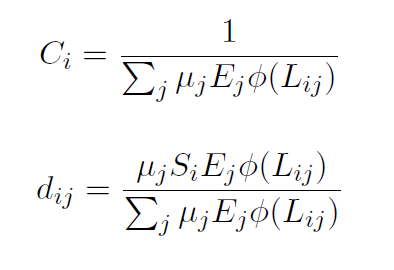 i indicates a row; j indicates a column
Trips starting in row i
Trips ending in column j
Column j adjustment factor
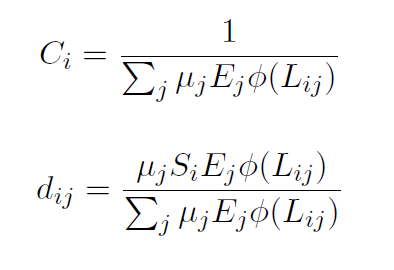 Row i and column j of friction factor table
Sum over all columns
OD matrix value in row i, column j
Trips starting in row i
Trips ending in column j
Column j adjustment factor
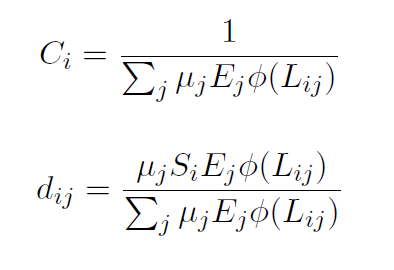 Row i and column j of friction factor table
Sum over all columns
OD matrix value in row i, column j
BOARD EXAMPLE
REVIEW
Today we focus on the three traffic stream characteristics: speed, flow, and density.
More generally, we always have:
q = uk
Think units: [veh/hr] = [mi/hr][veh/mi]
This is the “fundamental relationship” between speed, flow, and density.
Flow (q)
Speed (u)
Density (k)
Flow (q)
How can we get speed from flow-density diagram?
Flow (q)
Density (k)
We can identify “regions” of constant density on this diagram
x
IV
III
II
I
t
The boundaries between these regions form shockwaves (each red line)
x
IV
III
II
I
t
These two flows should be the same (no vehicles are appearing or disappearing), so...
A
B
uAB
ANOTHER SHOCKWAVE EXAMPLE
Given:
Roadway with free flow speed 60 mi/hr and capacity 1800 veh/hr
Initial speeds are 45 mph
Slow vehicle (20 mph) turns onto roadway at 1 PM, turns off 1
mile later
Given:
Roadway with free flow speed 60 mi/hr and capacity 1800 veh/hr
Initial speeds are 45 mph
Slow vehicle (20 mph) turns onto roadway, turns off 1 mile later

Find:
All regions and shockwaves; time at which the last vehicle has to slow down to 20 mph